Muon 探测器重建方法讨论

孟炜棋 2024.9.2
数字化：读取模拟时存好的每个hit信息的id、位置、能量。计算在同一闪烁体中所有hit的能量沉积。
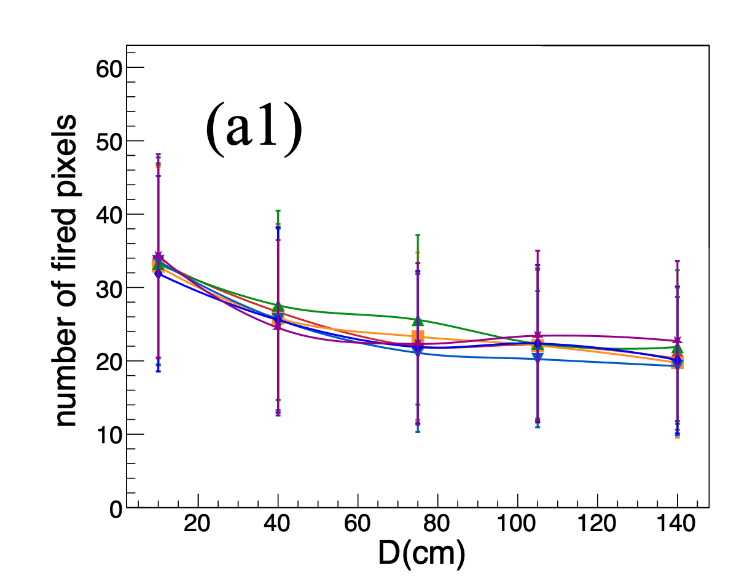 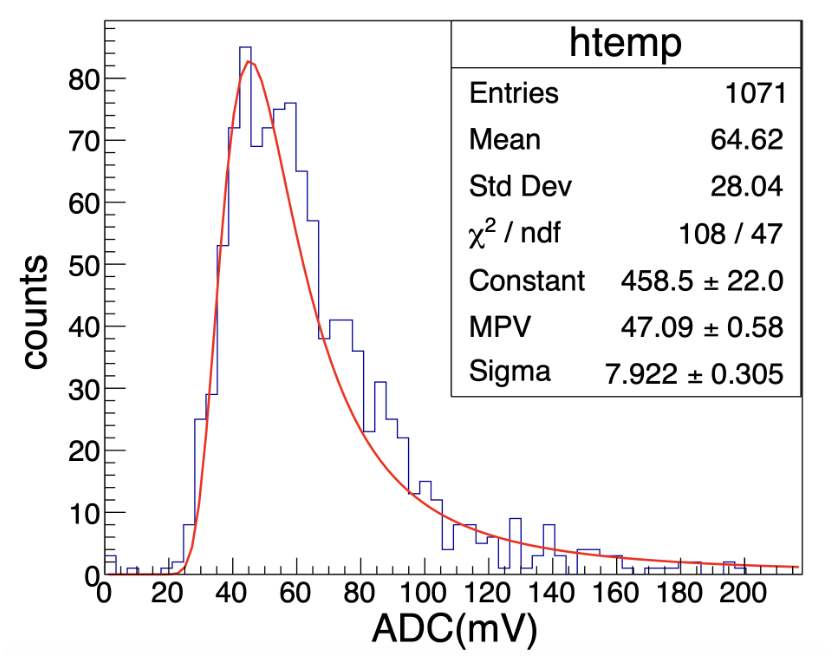 根据击中点与Sipm的距离得到朗道分布的中心值（mean (ADC) = 2 * p. e. * dE / 1.4 MeV），然后产生一个符合朗道分布的随机数（Sigma值取7.922），该随机数即为SiPM输出的电子学信号。